Intelligens rendszerfelügyelet(BME VIMIA370)
[Speaker Notes: Utolsó módosítás: 2012. 02. 06.]
Bemutatkozás
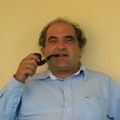 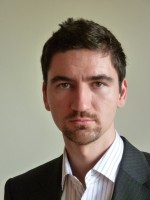 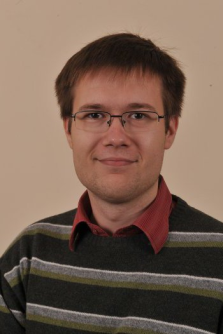 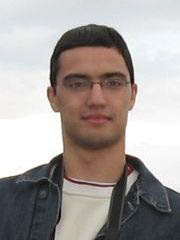 [Speaker Notes: A tárggyal a kapcsolatos bármilyen kérdéssel keressétek Micskei Zoltánt.]
Bemutatkozás (oktatók)
Hibatűrő rendszerek kutatócsoport (FTSRG)
kb. 20 kutató-oktató 
modell alapú tervezés, fejlesztés
informatikai rendszerek verifikációja és validációja
informatikai infrastruktúrák analízise és szintézise
Számos nemzetközi és ipari kutatási projekt
IBM labor, Intel labor, VMware partner, Cloud
http://www.inf.mit.bme.hu
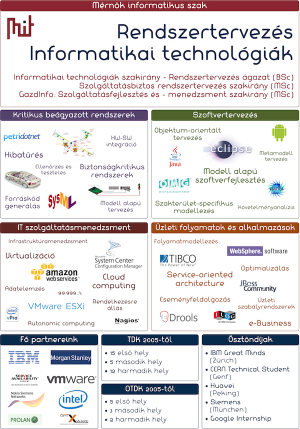 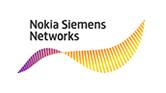 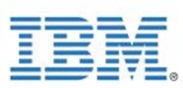 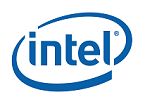 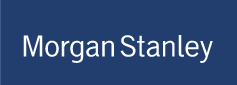 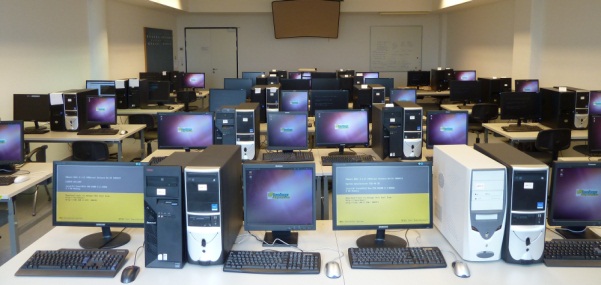 Honlap
https://www.inf.mit.bme.hu/edu/courses/irf/
RSS hírek, előadás anyagok, HF tudnivalók
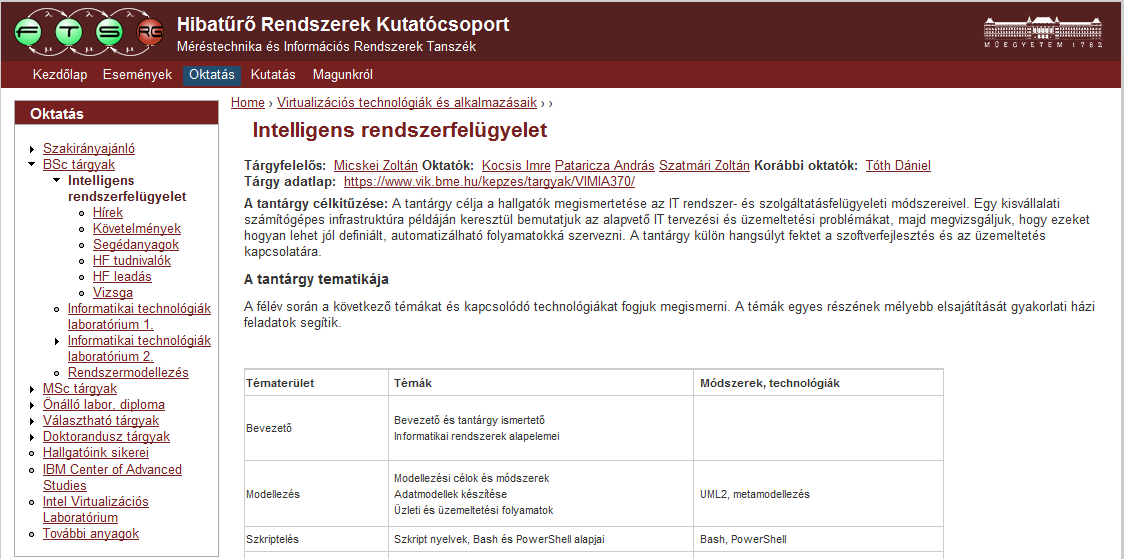 Honlap: bejelentkezés
BME Címtár belépés (beta)
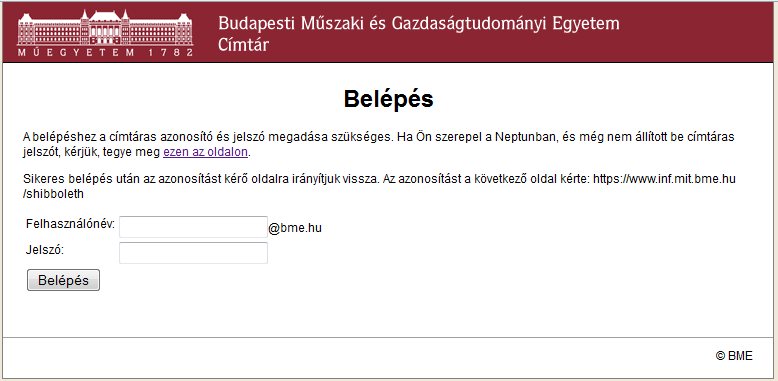 [Speaker Notes: Az idei félévben kísérleti jelleggel a honlaphoz való bejelentkezéshez a központi BME Címtár azonosítót lehet használni. Bővebben lásd: https://www.inf.mit.bme.hu/wiki/it/szolgaltatasok]
Levlista
SCH levlista:	
irf AT sch.bme.hu

HF kérdésekhez, hírekhez

Kérlek olvasd el a levélküldés előtt: 
How To Ask Questions The Smart Way
[Speaker Notes: How To Ask Questions The Smart Way: http://www.catb.org/~esr/faqs/smart-questions.html#before]
A félév menete
Előadások: hétfő (12-14), kedd (10-12)
 (+ pár opcionális gyakorlat)

Labor: Informatikai technológiák labor I. 
kedden 14:15-18:00, IB413 (+ IIT-n, AUT-on)
http://www.inf.mit.bme.hu/edu/courses/itlab1 oldalon lesz a beosztás
Az informatika területei
ACM & IEEE Computing Curricula (részlet)
Algorithms and Complexity
Operating Systems
Programming Fundamentals
Platform technologies
Software Design
Software Evolution (maintenance)
Modeling and Analysis
Security
Software Verification and Validation
Systems administration
Information Management
Technical support
Graphics and Visualization
[Speaker Notes: ACM Computing Curricula: http://www.acm.org/education/curricula-recommendations

Az informatika rendkívül széles spektrumú, ebből az eddigi tárgyak jó néhány területet alig érintettek még. A tárgy a megjelölt területekkel foglalkozik majd.]
Ki mit tanulhat itt?
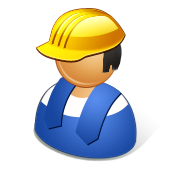 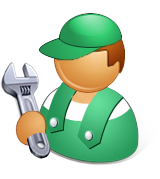 Szoftverfejlesztő
Rendszermérnök
Ki mit tanulhat itt?
Üzemeltetésre tervezés

 Nagyvállalati IT elemei

 Szoftverfejlesztési ciklus maradék elemei
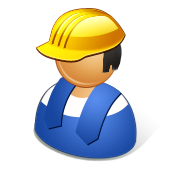 Szoftverfejlesztő
[Speaker Notes: Jó szoftvert csak úgy lehet írni, ha ismeri a fejlesztő, hogy később az az alkalmazás milyen környezetben fog működni. Már a legelső rendszerterveknél érdemes bevonni a leendő üzemeltetőket, és elgondolkodni, hogy hogyan lehet majd egyszerűen üzemeltetni az adott alkalmazást, beilleszteni az IT környezetbe. Ehhez viszont fontos, hogy egy nyelvet beszéljenek a fejlesztést és az üzemeltetést végzők, ne teljesen szeparált folyamatokban gondolkodjanak.]
Példa: MS Common Engineering Criteria
Követelmények a szervertermékekkel szemben:
Állapotmodell definiálása szabványos modellel
Állapotok, események, teljesítményszámlálók…
Management Pack
Illesztés a rendszerfelügyeleti eszközökhöz
Virtualizáció támogatása
….
Ezeket már a tervezésnél figyelembe kell venni!
[Speaker Notes: Forrás: Microsoft Common Engineering Criteria, http://www.microsoft.com/cec/en/us/cec-overview.aspx]
Példa: MS Common Engineering Criteria
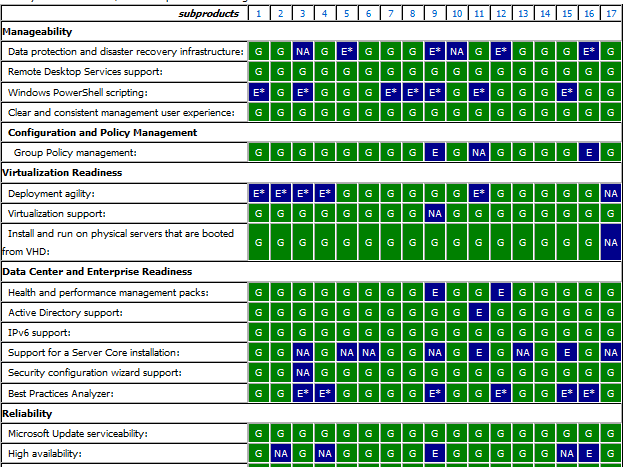 [Speaker Notes: Itt látszik pár szempont, az összes követelmény megtalálható itt: http://www.microsoft.com/CEC/en/us/Downloads.aspx

Egy csomó olyan követelmény van a fejlesztőkkel szemben is, amihez tudni kell, hogy hogyan fogják majd ezeket a rendszereket üzemeltetni. Ismerni kell, hogy mire jó egy központi címtár, hogyan lehet csatlakozni pl. egy Active Directory-hoz, milyen következményei vannak annak, ha virtuális gépben fut a szerver, amin az alkalmazás később lesz, hogy néz ki egy monitorozó alkalmazás, ami később felügyelni fogja az alkalmazásunkat.]
Ki mit tanulhat itt?
Üzemeltetési körkép

 Hasznos eszközök, alaptechnológiák

 Rendszermenedzsment újabb irányzatai
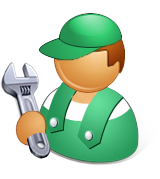 Rendszermérnök
[Speaker Notes: Messze nem fogunk minden üzemeltetési területet érinteni a félév folyamán, csak párat kiemelünk.
A hangsúly azon lesz, hogy az általános probléma és az alap technológiák után elgondolkodjunk kicsit, hogy mi is az adott terület általános folyamata, hogyan lehet azt automatizálni, „intelligenssé” tenni.]
A rendszerüzemeltetés szereplői
felhasználók napi problémái
 kijelzők figyelése
 kábelezés, szerelés 
 …
[Speaker Notes: A felosztást és a pontos elnevezést mindenki máshogy használja, de mindenhol megvannak a szintek. A fólia mondanivalója annyi, hogy az üzemeltetésen belül is vannak különböző szintek, messze nem csak rendszergazdaságról szól ez a szakma.]
A rendszerüzemeltetés szereplői
szerver karbantartás
 teljesítményfigyelés
 új szolgáltatás telepítése 
 …
A rendszerüzemeltetés szereplői
folyamatok megtervezése
 működés finomhangolása
 speciális problémák
 …
Ki mit tanulhat itt?
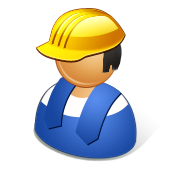 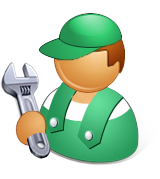 Szoftverfejlesztő
Rendszermérnök
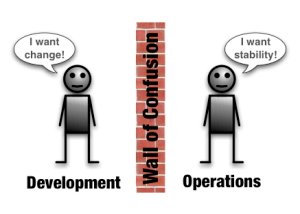 DevOps
[Speaker Notes: Kép forrása: What is DevOps all about? http://dev2ops.org/blog/2010/2/22/what-is-devops.html]
Intelligens rendszerfelügyelet
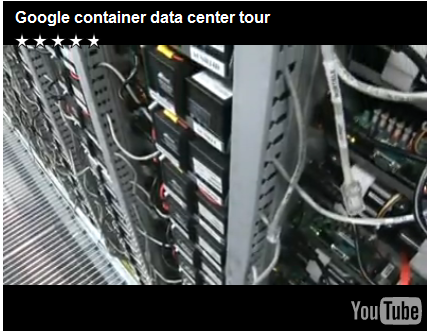 moduláris, nagy rendszerek
 cloud computing
[Speaker Notes: Google container data center tour video: http://www.youtube.com/watch?v=zRwPSFpLX8I]
Intelligens rendszerfelügyelet
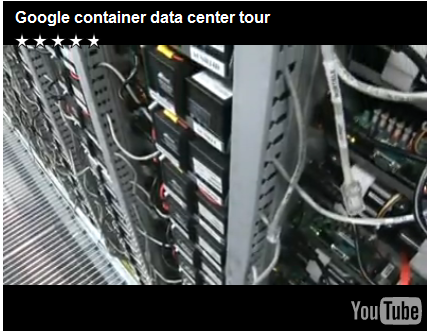 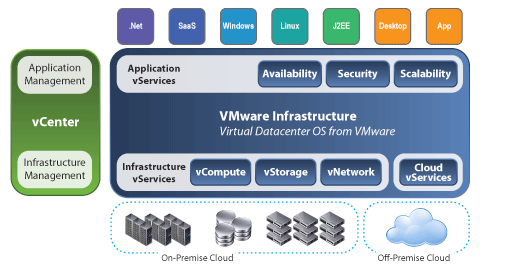 Virtualizáció:
 dinamizmus
 izolációs kérdések?
Reklám: Virtualizációs technológiák és alkalmazásaik (VIMIAV89)
Intelligens rendszerfelügyelet
Intelligens konfiguráció-menedzsment
 deklaratív megoldások
 újrakonfiguráció mérnöki tervezése
 viselkedési modellek: adatbányászat
 automatikus skálázás és hibatűrés
 …
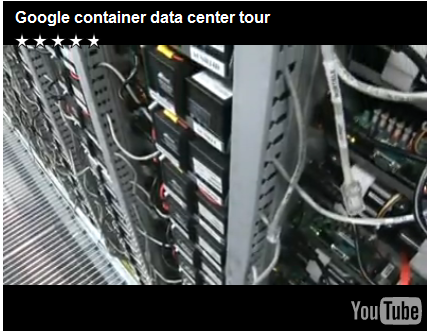 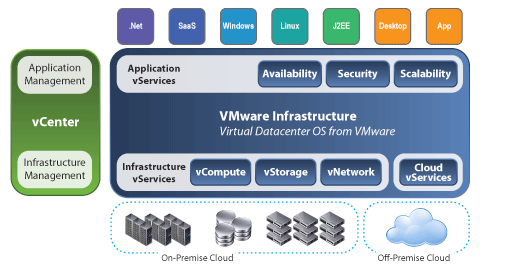 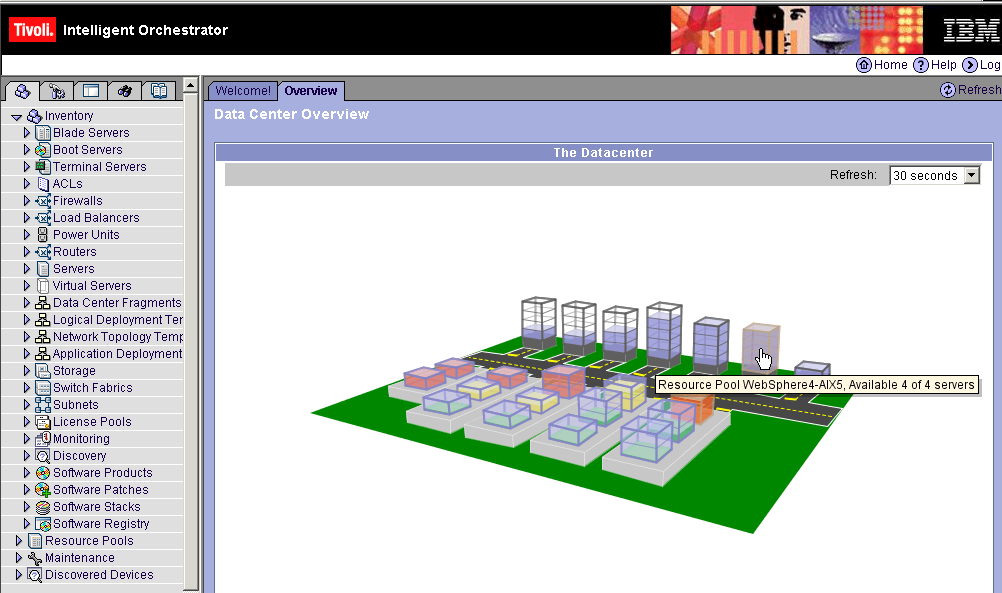 Intelligens rendszerfelügyelet
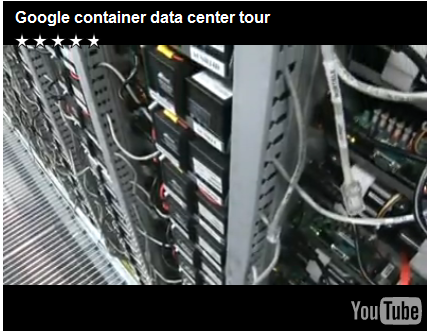 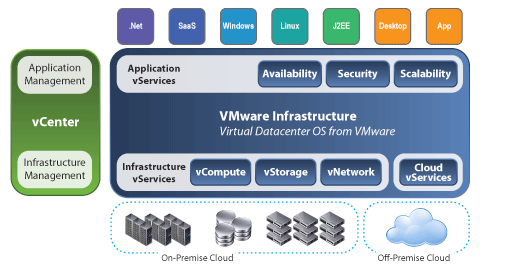 Ön-* rendszerek:
 Hogyan hozzuk létre?
 Hogyan használjuk?
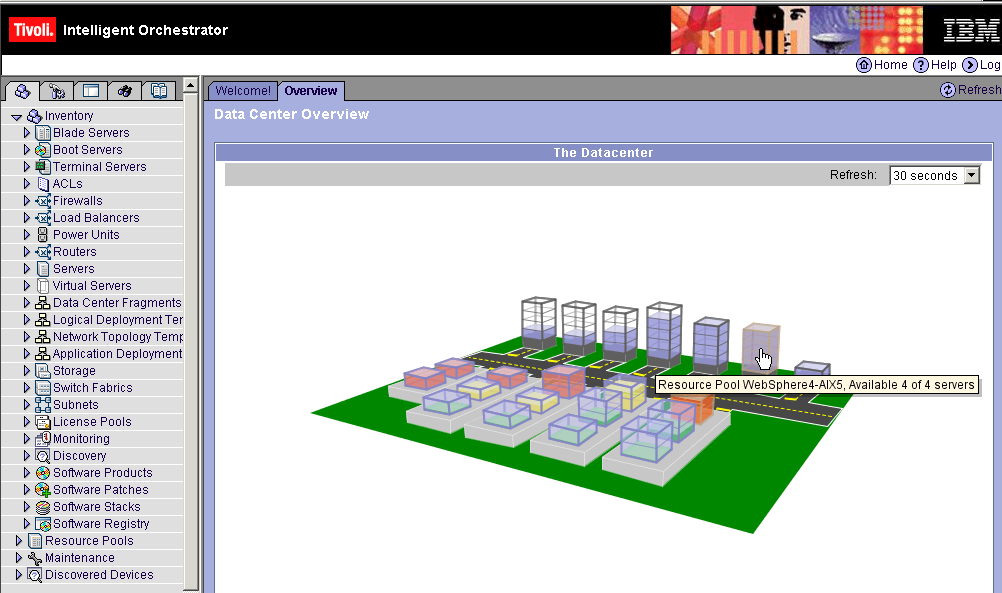 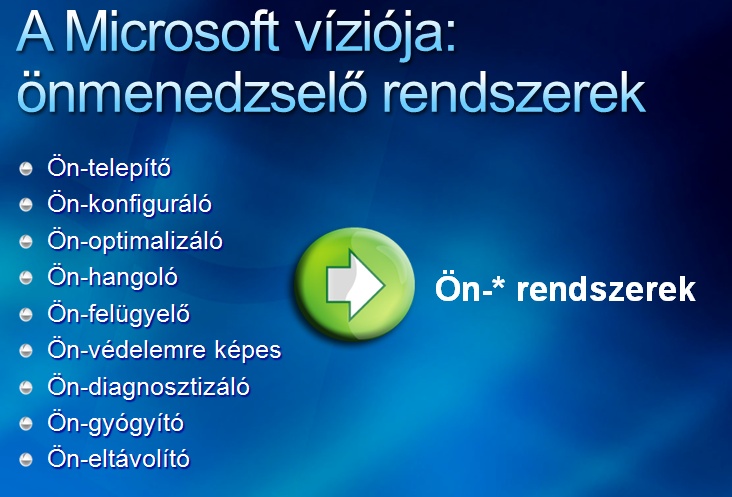 [Speaker Notes: MS kép forrása: Rendszerfelügyelet a System Center Operations Manager 2007-tel, Microsoft Technet HUN, http://www.microsoft.com/hun/technet/]
Tematika
V
HF1
HF2
[Speaker Notes: A félév folyamán ezeket a területek fogjuk érinteni.
V – kapcsolódó gyakorlati feladat a vizsgán]
Tematika
HF3
V
V
Előkövetelmények (témák)
Operációs rendszerek
OS felépítése, szerepe
Felhasználókezelés, biztonság
Számítógép hálózatok
TCP/IP alapok
DNS
Szoftvertechnológia és Szoftvertechnikák
Szoftver modellezése, UML
Szoftver architektúrák
Programozás tárgyak (Java, C#)
Mérés 4. és IRÜ: kapcsolódik, de sajnos párhuzamos
Követelmények – aláírás
3 db kis házi feladat:
 HF-enként: 7.5 pont a tartalom, 7.5 pont a dokumentáció
min 40% / HF (szakmai és dokumentációs pontszám együtt)
 eredménye beleszámít a jegybe (45%)
 ~ 1-1,5 hetes beadási határidők
 feltöltés a határidő után automatikusan záródik
 5. héttől!
Linux ÉS Windows is
Szöveges értékelés (tanuljunk az értékelésből!)
[Speaker Notes: A határidő szigorú, a határidő lejárta után már nem lehet leadni házi feladatot (akkor se, ha 1 másodpercet késtél, akkor se, ha összeomlott az otthoni gép, stb.). Hagyjunk magunknak elég tartalékot!
Miért kell Windowst és Linuxot is használni: ez alapján tudjuk megítélni az egyes platformok képességeit, lesz összehasonlítási alapunk. Pont ez az egyetemi képzés lényege, hogy nem csak egy konkrét megoldást ismerünk meg, hanem általánosabb módszereket.

A pontos követelményeket lásd: https://www.inf.mit.bme.hu/edu/courses/irf/kovetelmenyek]
Követelmények – vizsga
Vizsga: írásbeli + opcionális szóbeli
 Elméleti kiskérdések, 2 gyakorlati feladat
 Megtekintés, nem reklamálás
 Pontvadászat helyett szóbeli javítás (+1/-1 jegy)
[Speaker Notes: Opcionális szóbeli: ha valaki úgy érzi, hogy jobbra tudja az anyagot, mint a végén megállapított jegy, akkor a végeláthatatlan reklamálás és pontvadászat helyett inkább jöjjön el a megtekintésre szóban javítani.]
Követelmények – pótlás
Nem leadott vagy elégtelen HF-eket pótolni kell
Mindegyik HF pótolható
Pótlás különeljárási díj köteles (1200 Ft)
Alkalmanként, leadás ténye számít
Pótlásnál új feladatot kell megoldani
Különben nem fair azokkal, akik időben leadták

Elfogadott HF-et lehet javítani (ezt is a pótlási héten)
Házi feladatok céljai
3. éves mérnökhallgatóknak szól a tantárgy
Tapasztalat és ipari visszajelzés:
Bizonyos képességek hiányoznak a végzősökből

Önálló feladatmegoldás
Előadás az alapokat mondja csak el
Egy technológia kis szeletét utána önállóan kell megismerni
Igényes kód (bemenet ellenőrzése, hatékony…)
Elkészült megoldást tesztelni és dokumentálni
HF dokumentáció
Miért viszi el a pontok felét a dokumentáció?
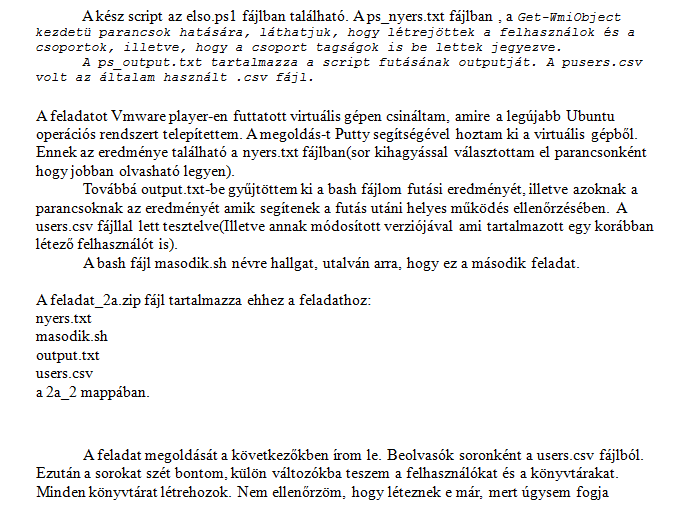 [Speaker Notes: Ez sajnos egy az egyben egy hallgató által beküldött dokumentáció

A tartalom, a formázás mind-mind csapnivaló. Ilyet nem lenne szabad egy harmadéves mérnökhallgatónak kiadnia a kezei közül.]
Dokumentáció
Része minden mérnöki munkának
Olyan információ, ami nincs benne a kódban
Ez „adja el” a munkánkat
Tanulni, gyakorolni kell
Tévhit: „Majd élesben tudok jót is írni…”

Formai, tartalmi tanácsok:
http://www.inf.mit.bme.hu/edu/other/documentation
A jó dokumentáció…
Érthetően tagolt
A miértet is leírja
Nincs tele felesleges képernyőképekkel
Nincs benne helyesírási hiba
Igényes kinézetű

ÚJ: kikerültek előző féléves jó dokumentációk példaként
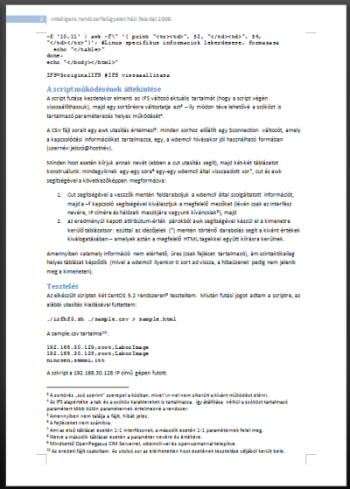 [Speaker Notes: IRF házi feladat minták: http://www.inf.mit.bme.hu/edu/courses/materials/intelligens-rendszerfel%C3%BCgyelet/2011-tavasz/irf-h%C3%A1zi-feladat-mint%C3%A1k]
Nehezek ezek a követelmények?
Nem teljesíthetetlen, csak más, mint eddig
HF a szűrő, problémák:
másolás
elégtelen dokumentáció
igénytelen kód
Tapasztalat:
2-3 HF már nem pótolható
Figyelem:
Nincs keresztfélév
Előkövetelmény a szakdolgozathoz az IRF jegy
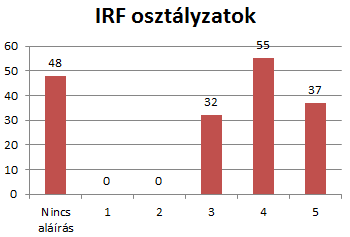 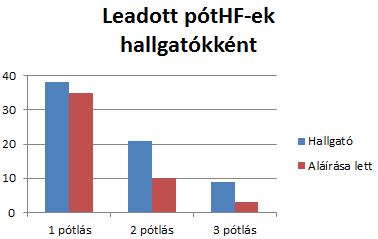 Nehezek ezek a követelmények? (számok)
4 darab HF
Két alfeladat mindenhol
4 darab HF
Két alfeladat mindenhol
Kiadott VM
Tavalyi tapasztalat
3 darab HF
Egy alfeladat mindenhol
~100 oldal segédlet
Nehezek ezek a követelmények? (hallgatók)
„Tavaly úgy éreztem, hogy ez a tárgy az egyetem egyik legnehezebb tárgya”
„A házi feladatokkal ment el sok idő, de megérte.”
„A házikkal sok munka volt, több mint egy átlagos aláírás szerzésért szokott lenni. ”
„Az igényesség, pontos fogalmazás, maga a pontosság nagy erénye egy mérnöknek. Úgy érzem, ebben (is) fejlesztett.”
„Olyan dolgokat tanultunk, melyekhez - véleményem szerint - mindenkinek érdemes értenie, aki informatikus.”
„Átlagosnál érdekesebb előadások, lelkiismeretes tanárok, jól átgondolt tanrend, csak jót tudok róla mondani kivéve az igénytelen feladatbeadó rendszerüket.”
[Speaker Notes: OHV visszajelzések]
Nehezek ezek a követelmények? (oktatók)
Igen…

~500 kijavítandó HF (4-5 javítóra)
Végigolvasni 5-10 oldal dokumentációt
Megnézni és kipróbálni egy szkriptet / programot
Szöveges visszajelzés mindegyikre

~670 munkaóra = 3,9 mérnökhónap (!)

viszont ebből tanulhattok a legtöbbet…
[Speaker Notes: Az elkészült munka stílusára, hatékonyságára, érthetőségére, minőségére, pontosságára is kaptok visszajelzést, és nem csak egy jegyet vagy egy pontszámot. Érdemes ezeket higgadtan, alaposan elolvasni, és tanulni belőlük.]